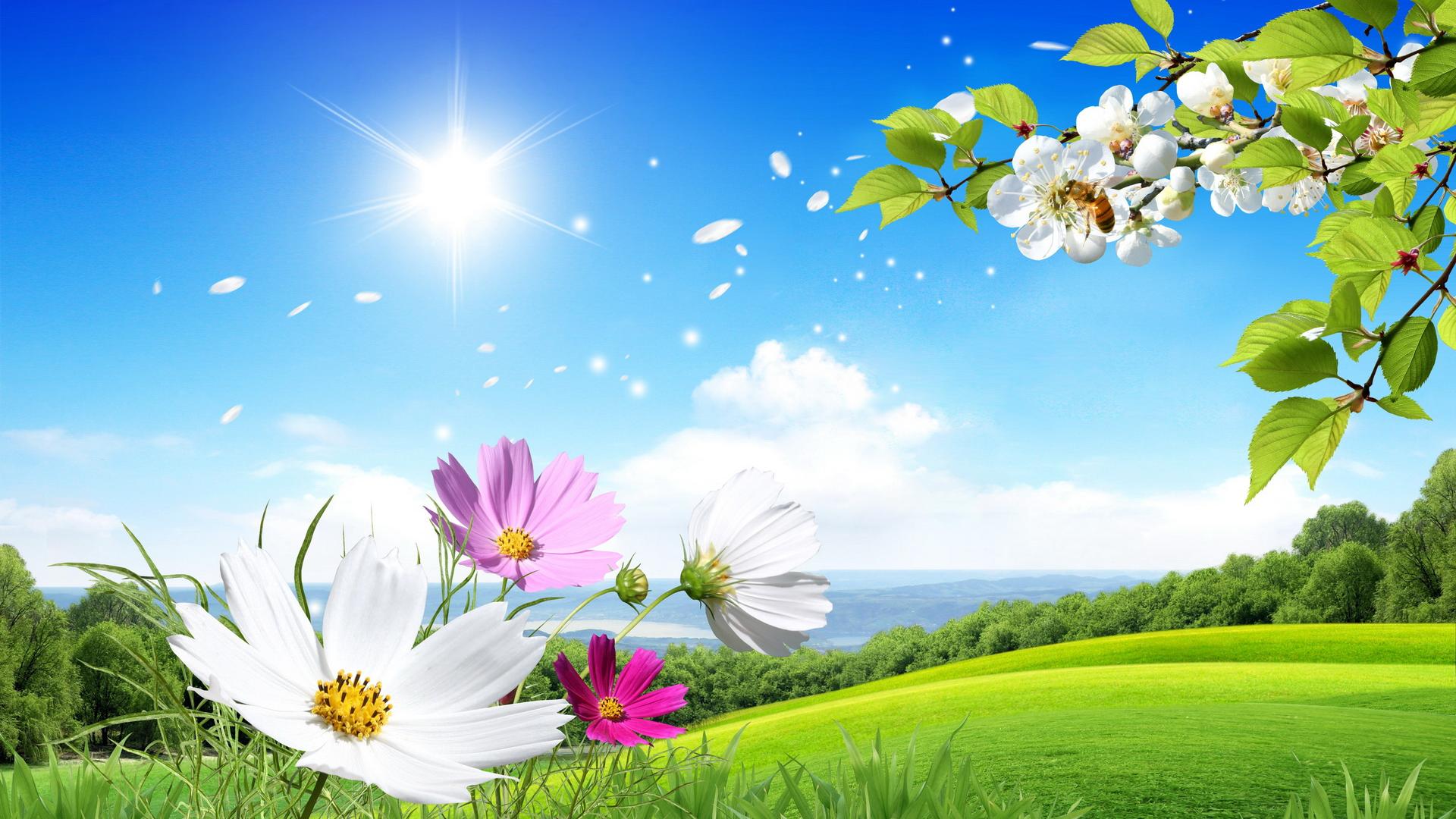 ¯^vMZg
শিক্ষক পরিচিতি
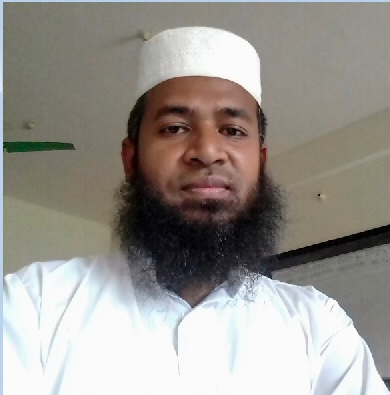 মোঃ রবিউল ইসলাম
সহকারী শিক্ষক (গণিত)
জয়কৃষ্ণপুর মহিলা ফাজিল মাদ্রাসা
পাংশা, রাজবাড়ী|
‡gvevBj: 01721-673373
B-‡gBj: ictrobiulislam @gmail.com
cvV cwiwPwZ
‡KvY (cÂg cvV)
‡kÖwY			: PZz_©
	welq			: cÖv_wgK MwYZ
	cv‡Vi wk‡ivbvg	: R¨vwgwZ
	cvV¨vsk		: ‡KvY
	ZvwiL		: 03/07/2020
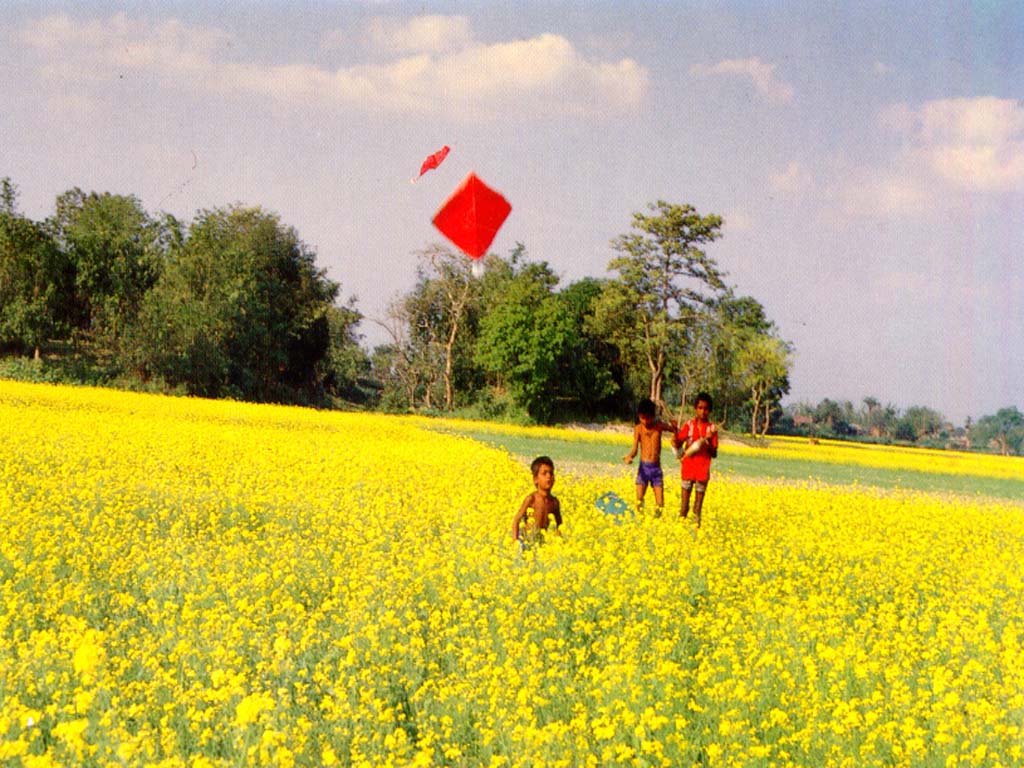 AR©b Dc‡hvMx †hvM¨Zv
35.4| j¤^ I mgvšÍiv‡ji aviYv jvf Ki‡e I AvuK‡Z cvi‡e|
35.5| mwbœwnZ †KvY I mg‡Kv‡Yi aviYv jvf Ki‡e|
wkLb dj
1| j¤^Ñ`~iZ¡ Kx Zv ej‡Z cvi‡e|
2| mgvšÍivj †iLv ej‡Z Kx †evSvq Zv ej‡Z cvi‡e|
3| mwbœwnZ †KvY Kv‡K e‡j ej‡Z I AvuK‡Z cvi‡e|
4| mg‡KvY Kv‡K e‡j ej‡Z I AvuK‡Z cvi‡e|
5| mij‡KvY Kv‡K e‡j ej‡Z I AvuK‡Z cvi‡e|
Puv`vi mvnv‡h¨ wKfv‡e Avgiv 90° ‡KvY AvuK‡Z cvie Pj Zv †`wL|
M
L
K
c
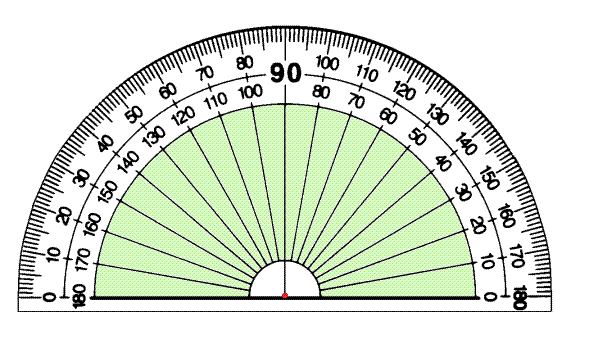 <cKM=90°
L
K
M
L
j¤^:
<LKM=90°
N
K
M
wPÎ: LLKM = 90°| KL iwk¥ nj K we›`y‡Z KM iwk¥i Dci j¤^|
L
<LKM=90°
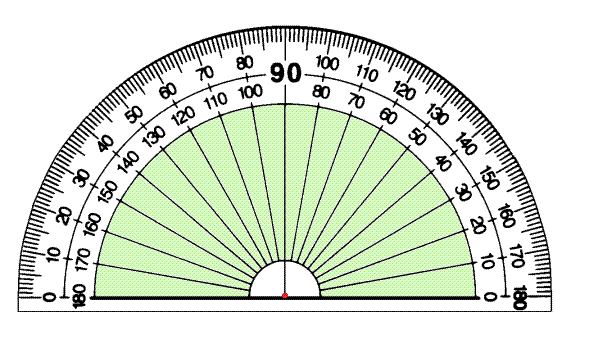 K
N
M
wP‡Î,KL †iLv NM †iLvi Dci j¤^
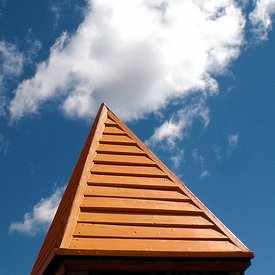 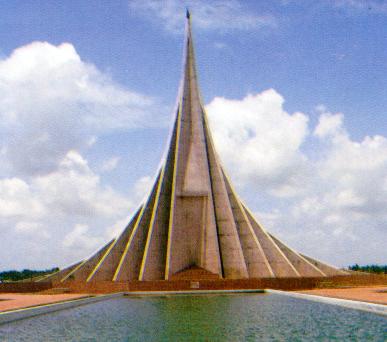 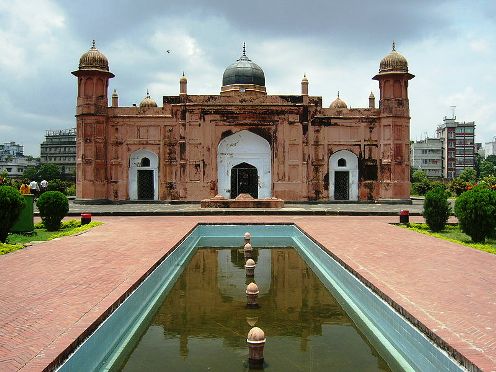 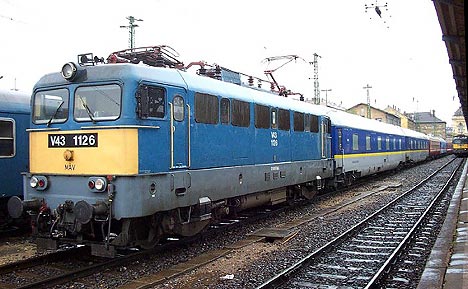 ‡ij jvB‡bi jvBb `yBwU mgvšÍiv‡j _v‡K
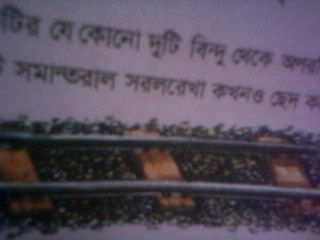 K
c
j
L
cg I je 
j¤e `~iZ¡
M
e
N
g
KL I MN `yBwU mij‡iLv ev mgvšÍivj †iLv
mwbœwnZ †KvY :
c
<cKg
c
g
g
<cKg
g
K
<jKg
<jKg
K
K
j
j
wP‡Î: <cKg I <jKg Gi mvaviY evû Kg| †KvY `y&&&&&&&&&&&&&&&&&&&&&&&&&&&&&&&&&&&&&&&&&&&&&&&&&&&&&&&&&&&BwU mvaviY evûi wecixZ cv‡k _vKvq Giv mwbœwnZ †KvY|
K
90°
L
M
wP‡Î,<KLM GKwU mg‡Kvb
‡h †Kv‡bi cwigvc 90° †m †KvY‡K mg‡KvY e‡j|
wb‡Pi Qwe‡Z †Kv_vI wK mg‡KvY †`L‡Z cv”Q ?
K
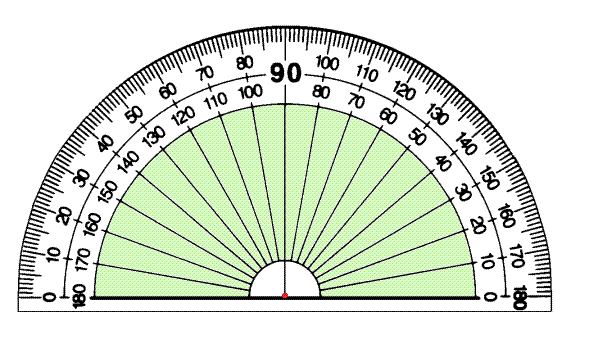 90°
90°
L
M
wP‡Î,<KLM GKwU mg‡Kvb
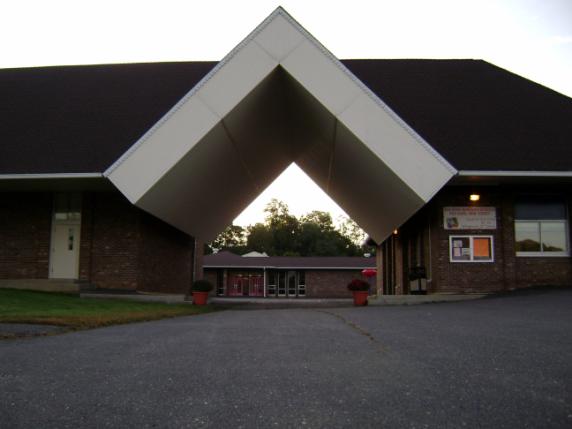 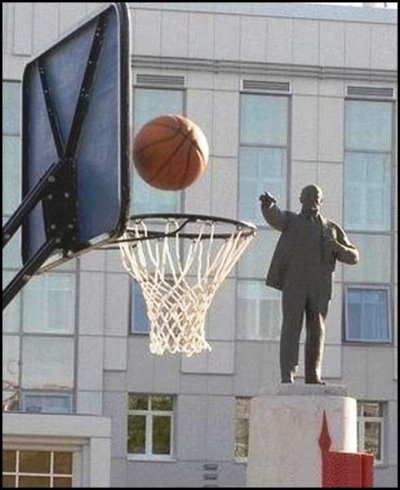 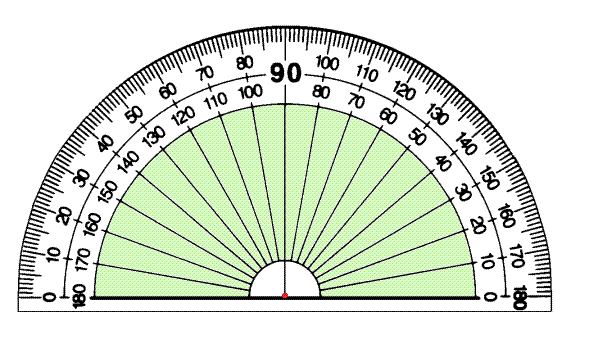 180°
L
M
K
wP‡Î,<KLM GKwU mij‡KvY
‡h †Kv‡bi cwigvc 180° †m †KvY mij‡KvY e‡j|
mij‡Kv‡Yi 180 fv‡Mi GK fv‡Mi cwigvc‡K GK wWwMÖ ejv nq|
wb‡Pi Qwe‡Z †Kv_vI wK mij‡KvY †`L‡Z cv”Q ?
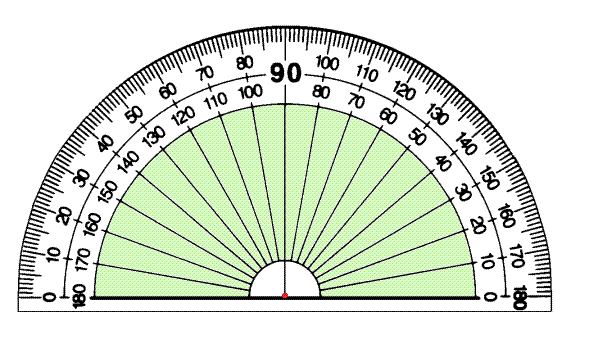 180°
K
180°
M
L
wP‡Î,<KLM GKwU mij‡KvY
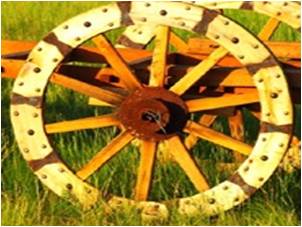 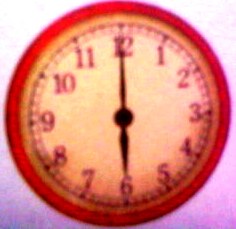 g~j¨vqb
1| j¤^Ñ`~iZ¡ Kx ? 
2| mgvšÍivj †iLv Kv‡K e‡j ?
3| mwbœwnZ †KvY Kv‡K e‡j ?
4| mg‡KvY Kv‡K e‡j?
5| mij‡KvY Kv‡K e‡j?
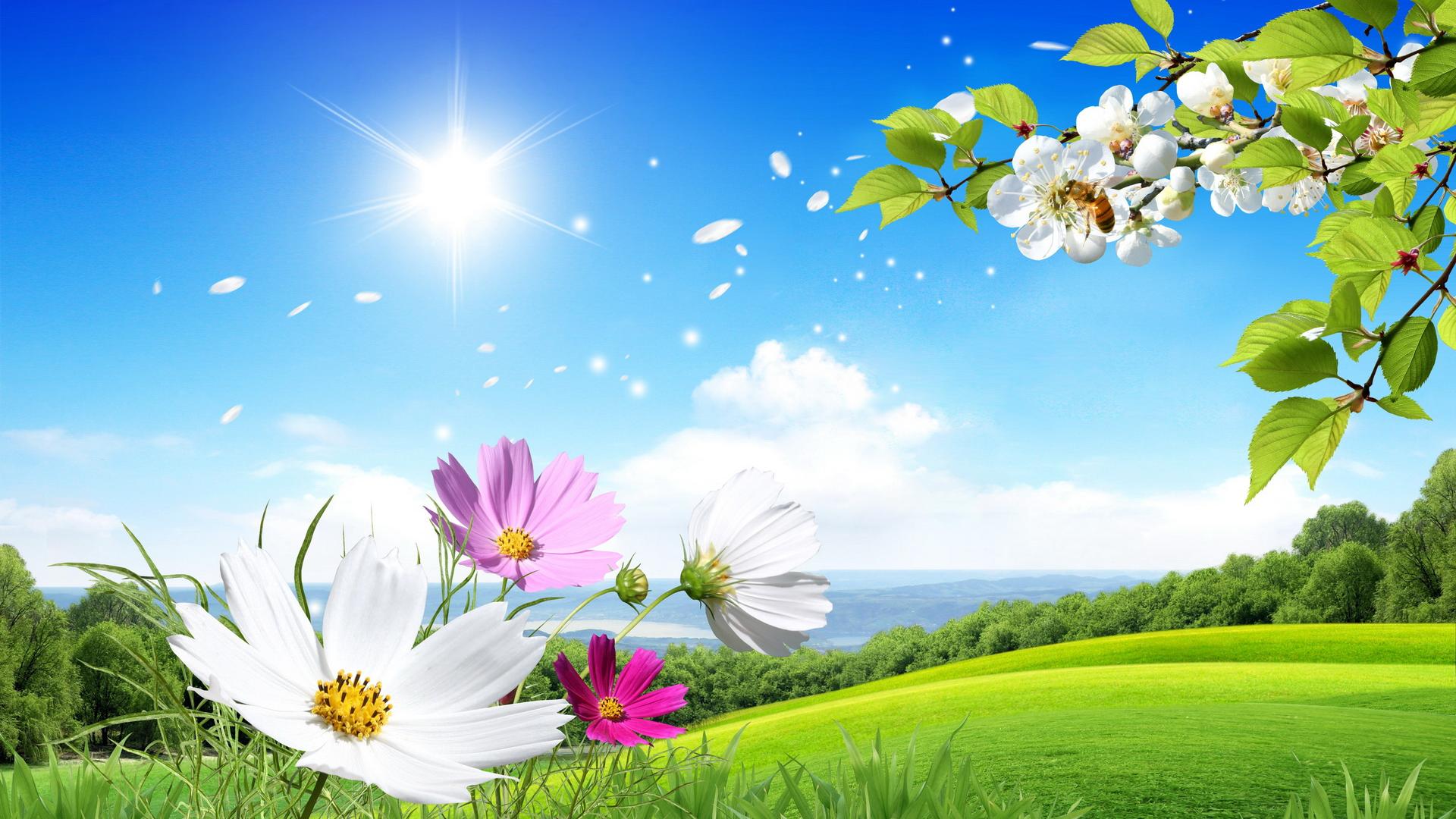 ab¨ev`